向 YHWH高歌歌曲：Tina AbiYah   中文词：千玉
来向  YAHUWAH (雅吾瓦）高歌
lai xiang Yahuwah gao ge
来向YAHUWAH （雅吾瓦）讚美
lai xiang Yahuwah zan mei
舉起手高聲唱; 祂配得讚美
Ju qi shou gao sheng chang, ta pei de zan mei
来拍手, 全體信徒 lai pai shou, quan di xin tu来向 Yahuwahlai xiang Yahuwah 同聲歡呼 得勝 X2tong sheng huan hu de sheng
因 YAHUWAH 至高Yin Yahuwah （雅吾瓦）zhi gao 至尊贵  zhi zun gui 祂的權能至大ta di quan neng zhi da 掌管 全宇宙zhang guan quan yu zhou
全地讚美X2
Quan di zan mei X2 
         讚美祂的恩
                                      Zan mei ta di en
歡唱祂的爱                               
 Huan chang ta di ai
                                   全地 讚美 
                       quan di zan mei
[Speaker Notes: 赞美祂的恩 

欢唱祂的爱]
宣告Declaration：
全地當向YHWH（雅吾瓦）高歌，
全地當向YHWH（雅吾瓦）讚美，詩篇5：11.12 
宣告：
凡投靠YHWH的，願他們喜樂，時常歡呼，
因為YHWH護庇他們；
又願那愛YHWH名的人都靠YHWH歡欣。
因為YHWH必賜福與義人；YHWH耶和華啊，
你必用恩惠如同盾牌四面護衛他。
"回歸以色列家族 復原希伯來根源”
                        中文敬拜讚美系列
     曲: Tina AbiYah         詞: 千玉 ( Yahn El)

有版權，歡迎個人或團體自由使用並知會我們
www.YahArise.com
YahnEl2012@gmail.com


Yah's Praises in Chinese : 
Returning to the house of Yisrael, 
Restoring the Hebraic root of Yah's reign
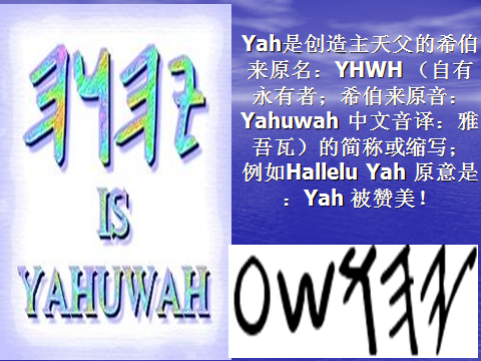 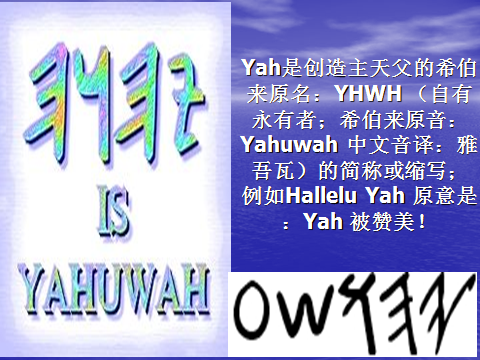 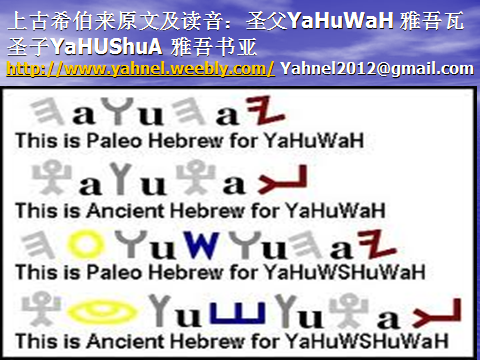